TUTELA PROVISÓRIA
CIESA 
Curso de Pós-Graduação (especialização lato sensu) em Direito Civil e Processual Civil 
(turma 21)


Manaus, AM, 22 a 24 de março de 2018
Cassio Scarpinella Bueno
www.scarpinellabueno.com www.facebook.com/cassioscarpinellabueno
Considerações iniciais (1)
As reformas de 1994 e seu impacto no CPC 1973
Reconstrução da dogmática do direito processual civil
O “modelo constitucional do direito processual civil”
Princípios constitucionais do direito processual civil
Organização judiciária
Funções essenciais à Administração da Justiça
Procedimentos jurisdicionais constitucionalmente diferenciados
Aplicações e alcance
O CPC de 2015 e seu momento histórico
O papel de suas “normas fundamentais”, em especial seu art. 1º
Considerações iniciais (2)
O neoconcretismo e a ênfase na tutela jurisdicional
Tutela jurisdicional (classificações)
Perspectiva de dano (preventiva x repressiva)
Necessidade de confirmação (provisória x definitiva)
Momento de prestação (antecipada x ulterior)
Modo de prestação (satisfativa x assecuratória)
Pela eficácia (não executiva x executiva)
Cognição jurisdicional
Cognição na perspectiva horizontal (plena ou parcial)
Cognição na perspectiva vertical (exauriente ou sumária)
Visão estrutural do CPC 2015 (1)
Comparação com o CPC 1973
Livros I a V        Livro III = Processo Cautelar
        
Partes Geral, Especial e Livro Complementar
Parte Geral
Livro I: Normas processuais civis
Livro II: Função jurisdicional
Livro III: Sujeitos do processo
Livro IV: Atos processuais
Livro V: Tutela provisória
Livro VI: Formação, suspensão e extinção do processo.
Visão estrutural do CPC 2015 (2)
Parte Especial
Livro I: processo de conhecimento e do cumprimento de sentença
Título I: procedimento comum
Título II: cumprimento da sentença
Título III: procedimentos especiais
Livro II: processo de execução (título extrajudicial)
Livro III: processos nos Tribunais e meios de impugnação das decisões judiciais
Título I: ordem dos processos nos Tribunais e processos de competência originária
Título II: recursos
Livro Complementar
Notas de processo legislativo
Os problemas do (in)devido processo legislativo
Anteprojeto: Tutela de urgência e tutela da evidência
PLS 166/2010: Tutela de urgência e tutela da evidência
PL 8.046/2010: Tutela antecipada
A volta ao Senado (art. 65 da CF): Tutela provisória
Meras alterações redacionais (?)
O paradoxo diante do art. 1º do CPC de 2015
Alocação do tema na Parte Geral do CPC de 2015
Consequências
Exemplo: cumprimento das obrigações de fazer, não-fazer e entrega de coisa (insubistência do art. 461 § 3º do CPC de 1973)
Disposições gerais
Tutela antecipada + processo cautelar
Fundamentos: urgência x evidência
Tipos
Cautelar x antecipada
Antecedente x incidental
297: dever-poder geral de antecipação
Efetivação = cumprimento provisório
301: dever-poder geral de cautela
“Qualquer outra medida idônea para asseguração do direito”
Responsabilização (302)
Cessação de eficácia (309)
Decadência ou prescrição (310)
Cabimento do agravo de instrumento (1015 I)
Sustentação oral (937 VIII)
Tutela provisória e Fazenda Pública (1059)
Tutela de urgência
Elementos:
Probabilidade do direito e o perigo de dano ou o risco ao resultado útil do processo (300 caput).
Caução (300 § 1º)
Liminarmente ou após justificação prévia (300 § 2º)
“Perigo de irreversibilidade dos efeitos da decisão” se antecipada (300 § 3º)
Tutela antecipada antecedente
Urgência contemporânea à propositura da ação (303)
Concedida, adita a petição inicial (nos mesmos autos) e cita o réu para ACM
Se não aditar, extingue
Petição inicial deve indicar o “benefício” do caput
Estabilização (304)
Se o réu não recorrer
Outros comportamentos (?)
Demanda futura para rever, reformar ou invalidar em 2 anos
Qual é o objeto dessa demanda (?)
Decisão é estável mas não transita em julgado
Tutela cautelar antecedente
Petição inicial com “direito que se pretende assegurar” e o “perigo de dano ou o risco ao resultado útil do processo” (305)
Conversão para TA e observância do 303 (305 par. único)
Cita o réu para contestar em 5 dias (306)
Se contestar, procedimento comum (307 par ún)
Efetivada a cautelar, pedido principal em 30 dias nos mesmos autos (308)
Cumulação dos pedidos (308 § 1º)
Possível alteração da causa de pedir (308 § 2º)
Partes intimadas para ACM (308 § 3º)
Tutela da evidência
Concessão independe de “perigo de dano ou de risco ao resultado útil do processo” (311)
Liminar nos incisos II (ADI 5492) e III
Hipóteses
Abuso do direito de defesa ou manifesto propósito protelatório (inciso I)
Fatos provados documentalmente e tese em casos repetitivos (inciso II)
Depósito (inciso III)
Prova documental a que o réu “não oponha prova capaz de gerar dúvida razoável” (inciso IV)
Retirar efeito suspensivo da apelação (1012 § 1o V)
Tutela provisória e Poder Público
Art. 1.059. À tutela provisória requerida contra a Fazenda Pública aplica-se o disposto nos arts. 1º a 4º da Lei n. 8.437, de 30 de junho de 1992, e no art. 7º, § 2º, da Lei n. 12.016, de 7 de agosto de 2009.
Lei n. 8.437/1992 (1)
Art. 1º caput: não cabe TP se for vedada liminar em MS
Art. 1º § 1º: não cabe TP se MS for de competência do Tribunal
Art. 1º § 2º: exceto AP e ACP
Art. 1º § 3º: não cabe TP se houver esgotamento do objeto da ação
Art. 1º § 4º: Intimação do dirigente da entidade e do representante judicial (art. 79)
Art. 1º § 5º: não cabe TP para compensação de créditos tributários e previdenciários
Lei n. 8.437/1992 (2)
Art. 2º: contraditório prévio em 72 horas
Art. 3º: Recurso “voluntário e ex officio” com efeito suspensivo se houver outorga ou adição de vencimentos ou reclassificação funcional
Art. 4º: Pedido de suspensão de tutela provisória
Contraditório prévio (§ 2º)
Agravo interno (§ 3º)
Prazo de 15 dias úteis (art. 1070 CPC 2015)
Pedido de suspensão da não-suspensão (§ 4º)
Suspensão “coletiva” (§ 8º)
“Ultra-atividade” da suspensão (§ 9º)
Lei n. 12.016/2009
Art. 7º § 2º. Não será concedida medida liminar que tenha por objeto:
Compensação de créditos tributários
Súm. 212 do STJ + art. 1º § 5º Lei 8.437/1992
Entrega de mercadorias e bens provenientes do exterior
Lei n. 2.410/1955 + Lei n. 2.770/1956
Reclassificação ou equiparação de servidores públicos e a concessão de aumento ou a extensão de vantagens ou pagamento de qualquer natureza.
Lei n. 4.348/1964 + Lei n. 5.021/1966
Questionamentos
Constitucionalidade das restrições/limitações
Art. 1º do CPC de 2015
STF e ADC 4: um “precedente”
Constitucionalidade do pedido de suspensão
Competência originária
Isonomia
Necessidade no sistema processual atual
Aplicação restritiva
Aplicação à tutela provisória de evidência
Estabilização da TP contra o Poder Público
Reflexões finais
Avanço ou retrocesso (?)
A prática forense e seus (novos) desafios
Distinção entre tutela antecipada x tutela cautelar
Procedimentos cautelares nominados
Negócios jurídicos processuais (art. 190) e tutela provisória
Direito jurisprudencial, tutela provisória e segurança jurídica
Tutela provisória em suas diversas manifestações
Tutela provisória no âmbito recursal
O “modelo cooperativo de processo” (art. 6º) como solução
Muito obrigado !!!!
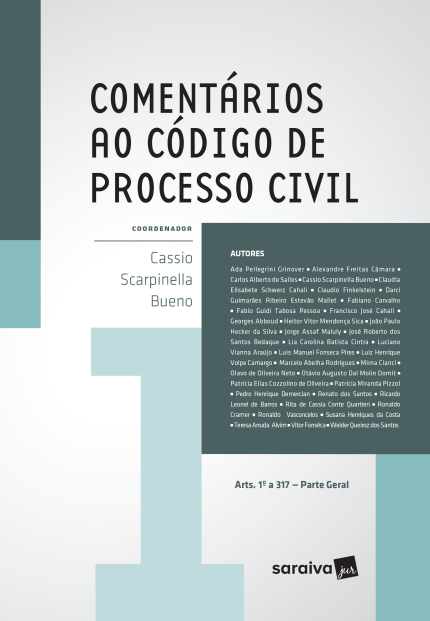 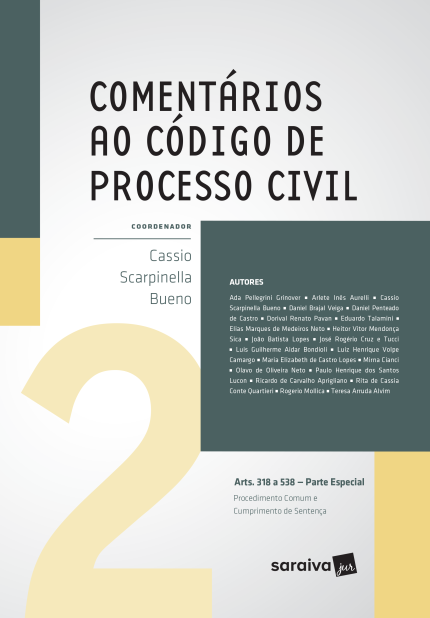 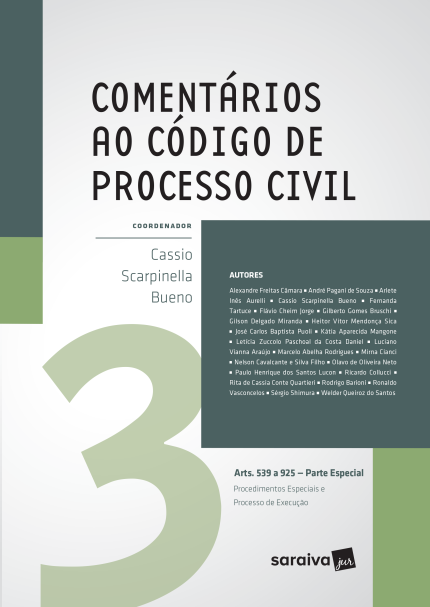 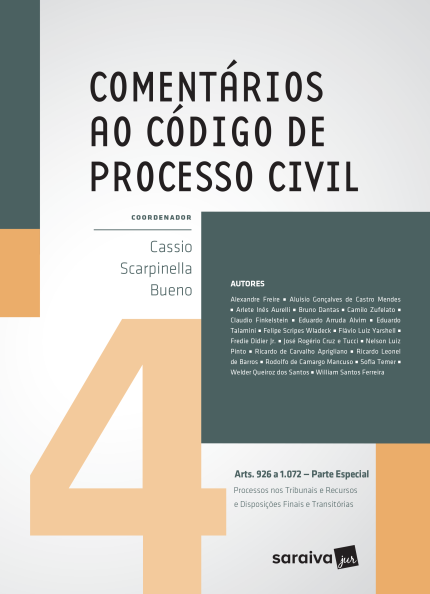 www.scarpinellabueno.com
www.facebook.com/cassioscarpinellabueno
Muito obrigado !!!!
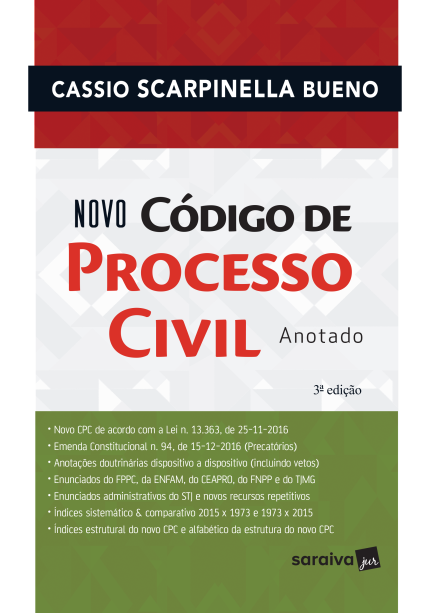 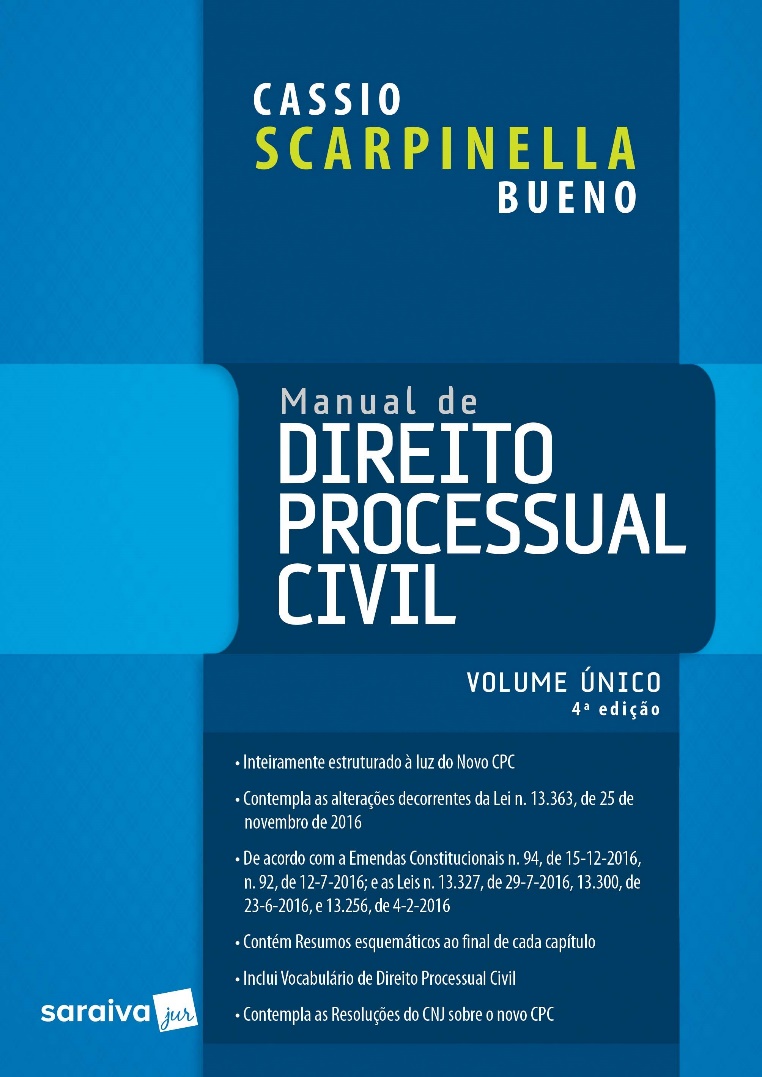 www.scarpinellabueno.com
www.facebook.com/cassioscarpinellabueno